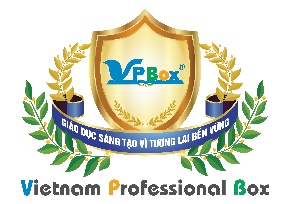 Warm - up
Game: Crazy claps
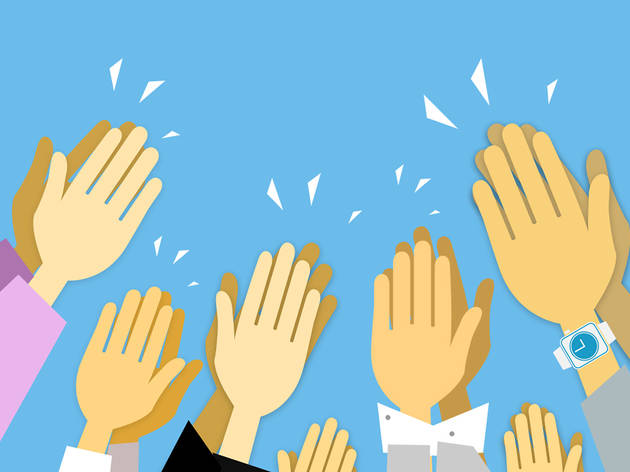 [Speaker Notes: When T puts his hands up – Ss clap quickly and loudly. 
When T puts his hands down – Ss clap slowly and quietly. 
When T says and does action of STOP – who has one more clap will loose.]
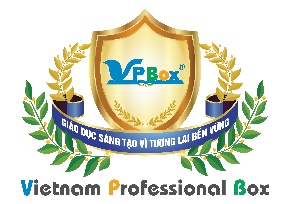 Unit 10
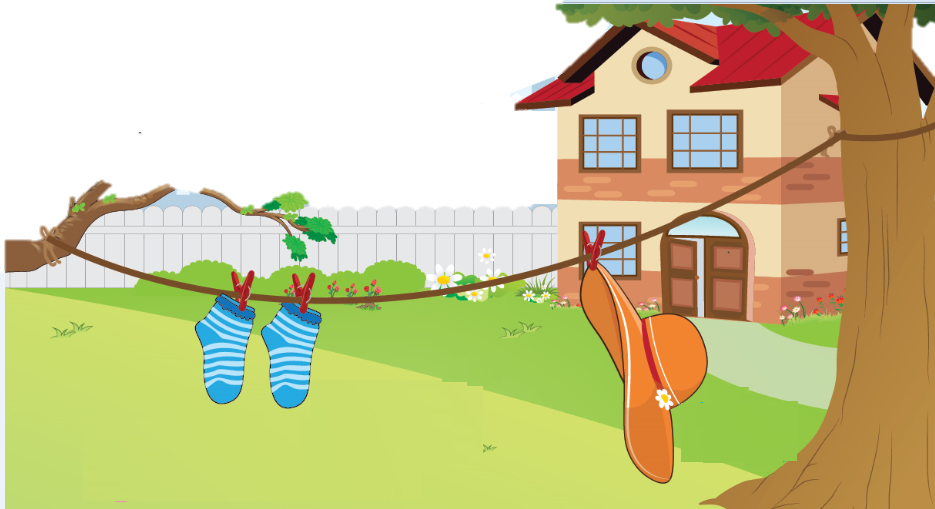 Lesson 4
[Speaker Notes: - Giáo viên hỏi học sinh nhìn thấy những gì trong tranh để dẫn dắt vào bài học.]
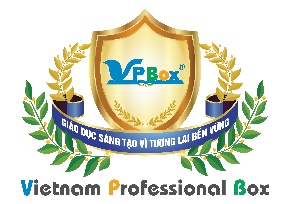 Unit 10:
Lesson 4:
1. Listen and repeat.
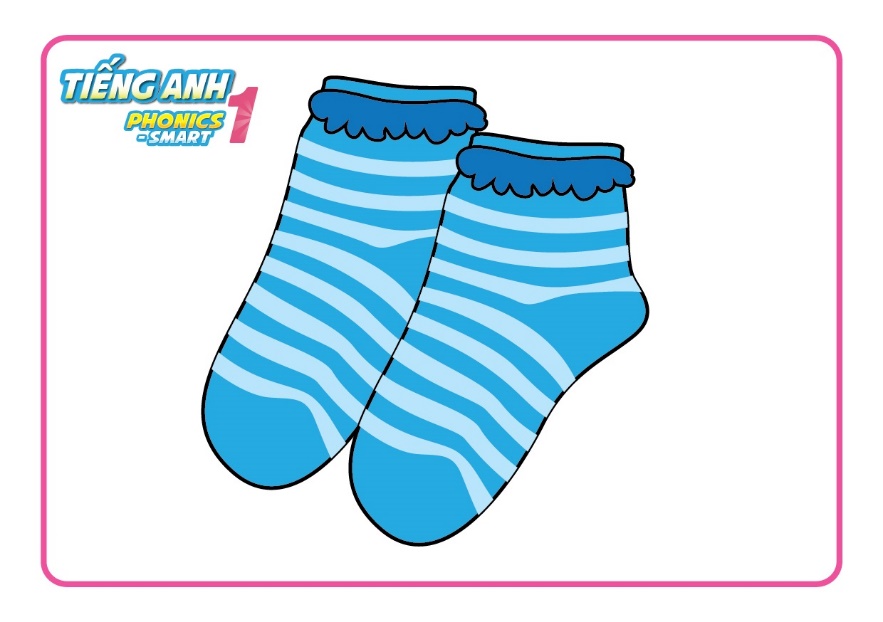 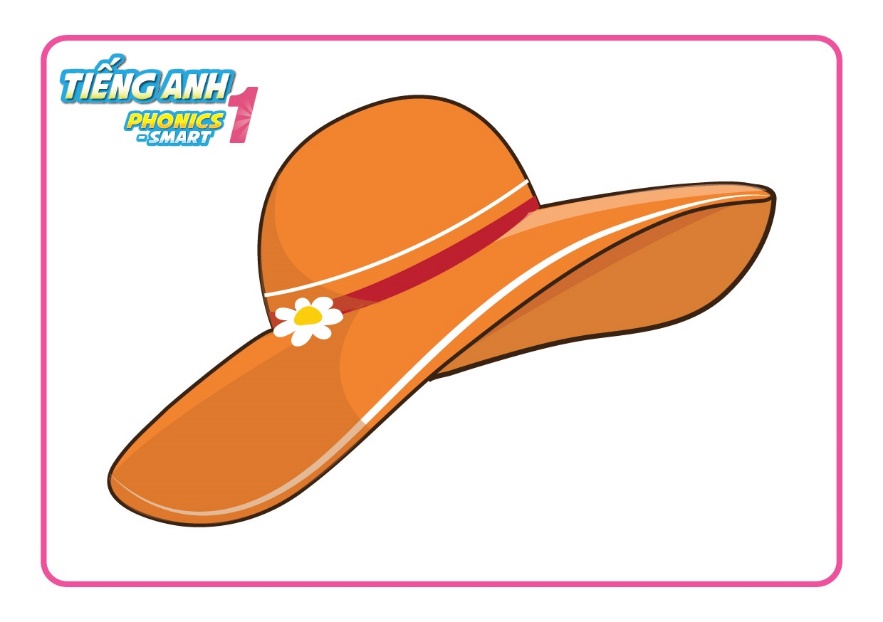 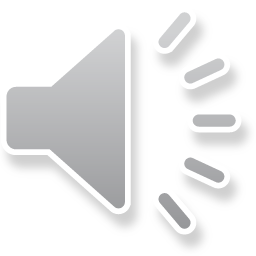 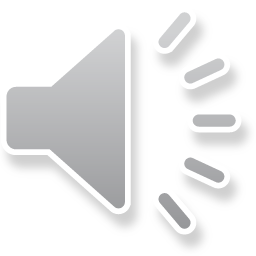 socks
hat
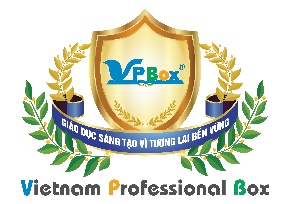 Lesson 4:
Unit 10:
1. Listen and repeat.
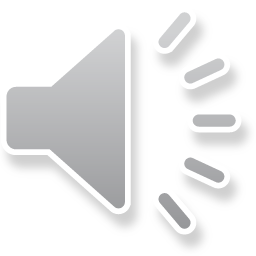 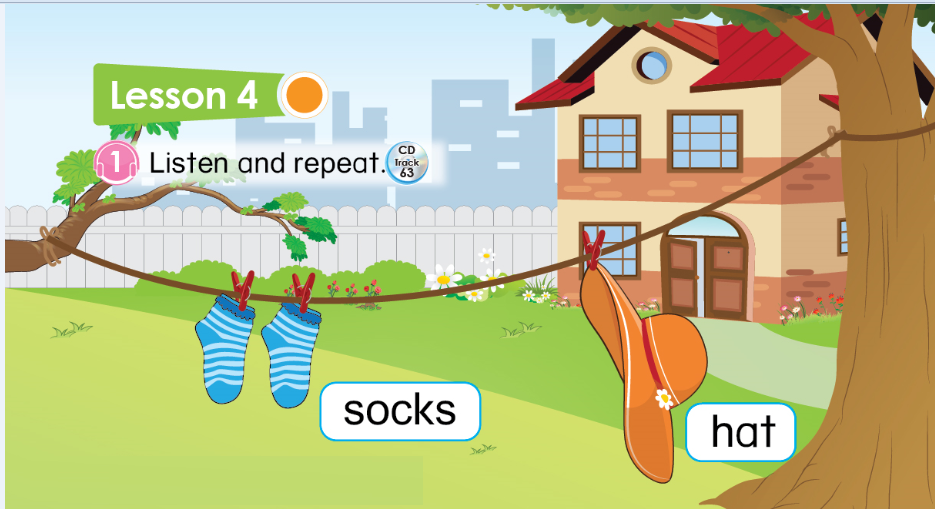 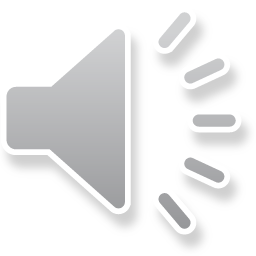 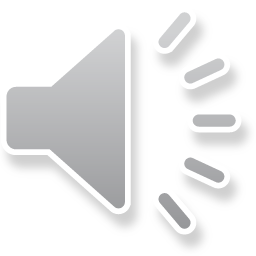 [Speaker Notes: Hướng dẫn HS sử dụng sách: nghe, chỉ tay vào sách và nhắc lại]
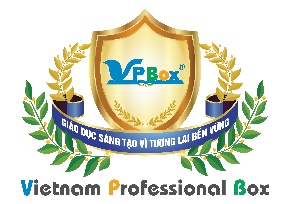 Unit 10:
Lesson 4
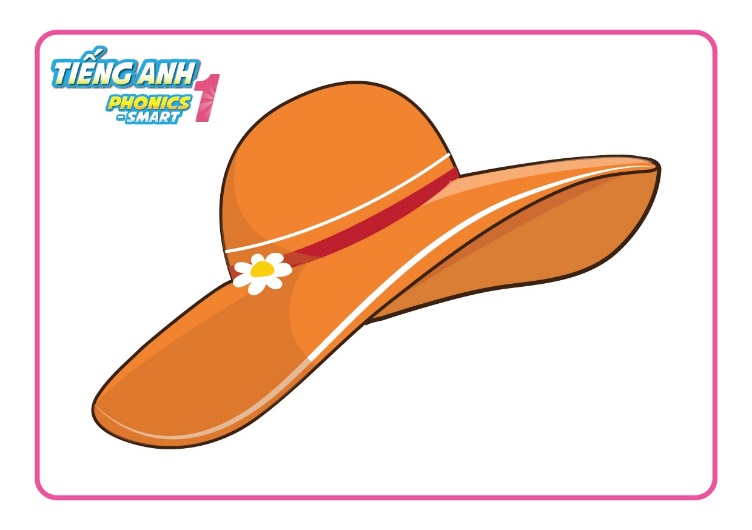 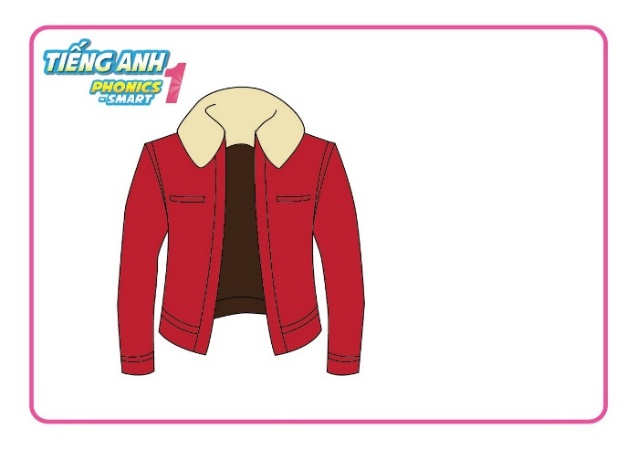 What's this?
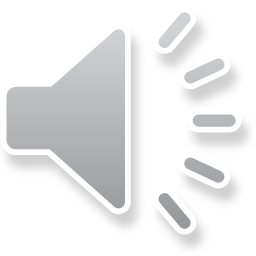 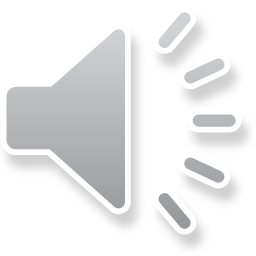 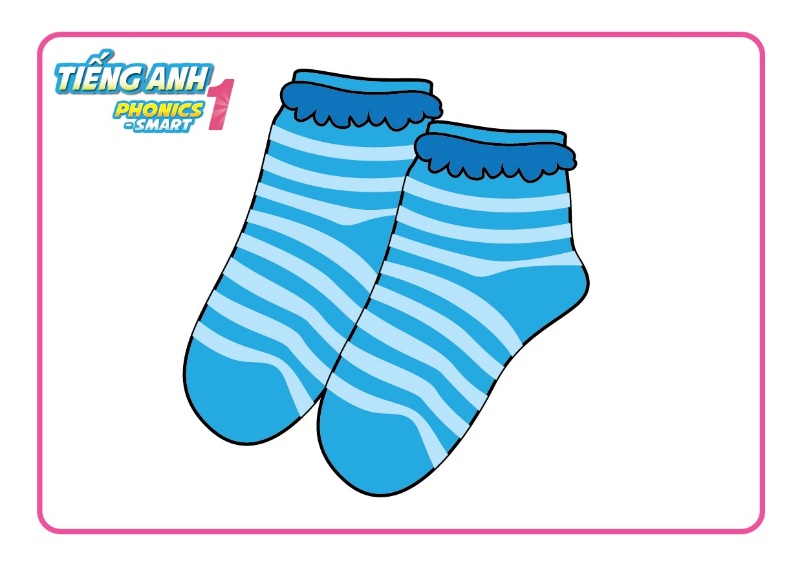 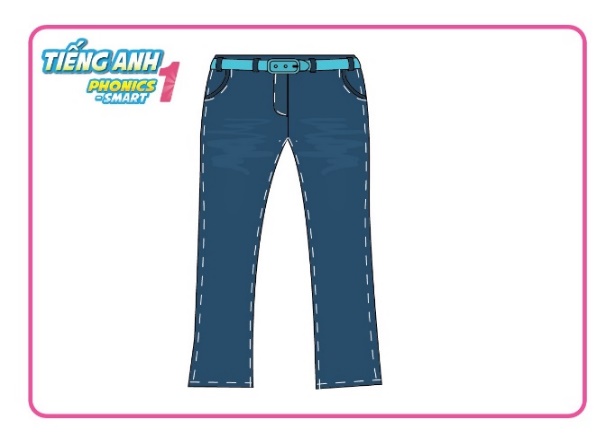 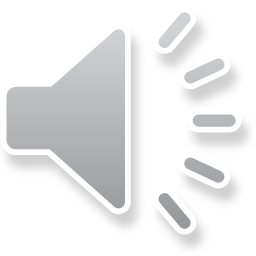 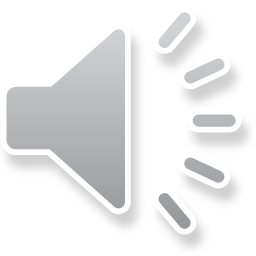 [Speaker Notes: Hoạt động hỗ trợ. GV ôn lại các từ trước khi bắt đầu vào hoạt động. Mỗi slide sẽ có 2 từ được đổi chỗ cho nhau. HS cần tìm 2 từ bị sai này.]
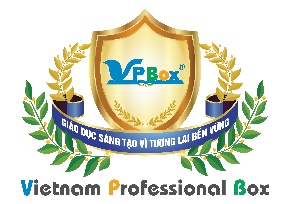 Unit 10:
Lesson 4
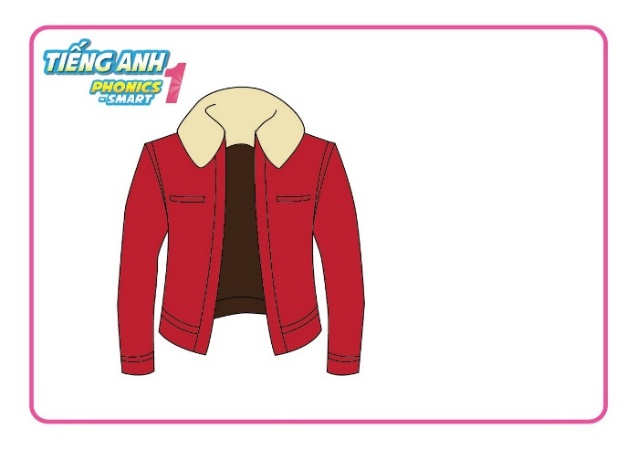 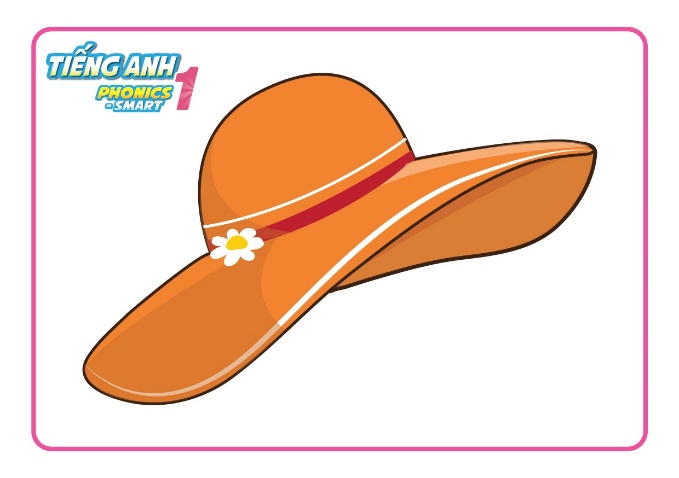 What's wrong?
jeans
jacket
hat
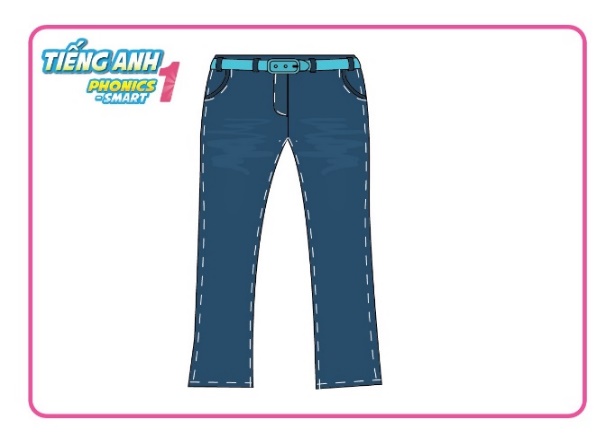 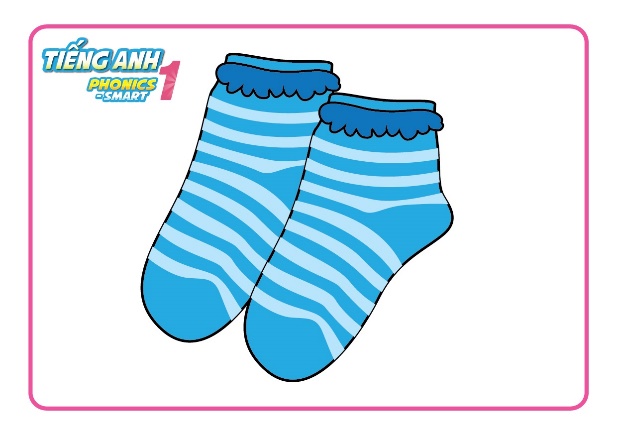 socks
jeans
jacket
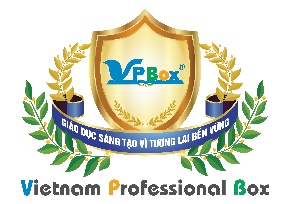 Unit 10:
Lesson 4
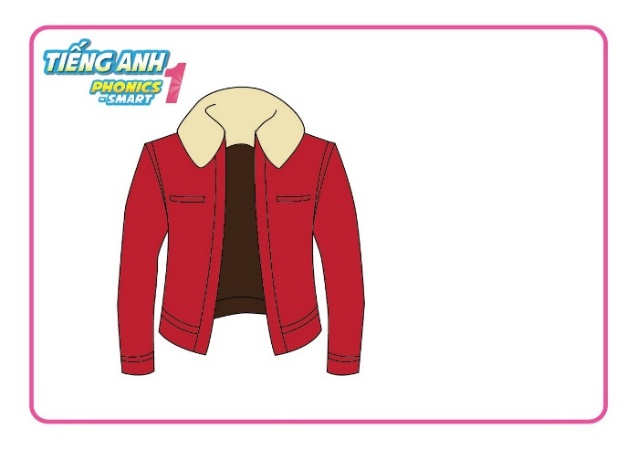 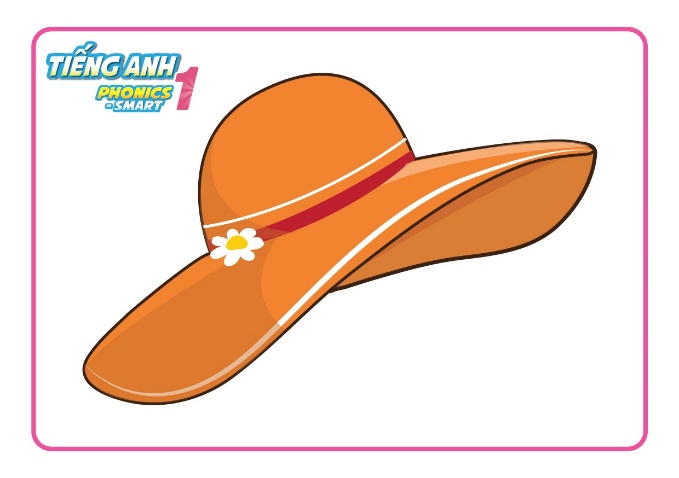 What's wrong?
jacket
socks
hat
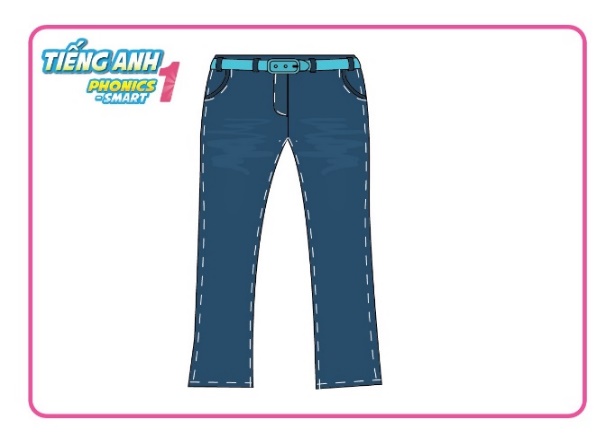 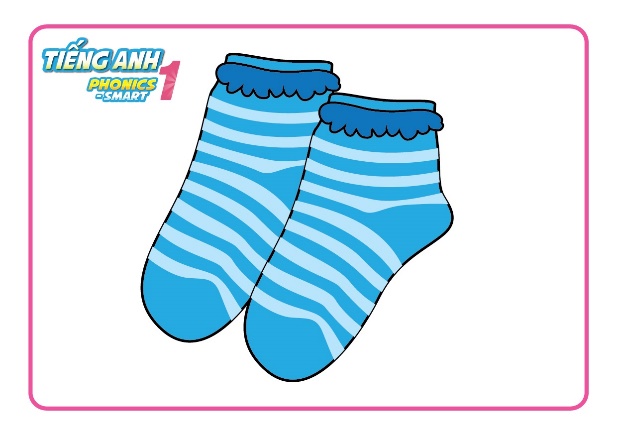 jacket
socks
jeans
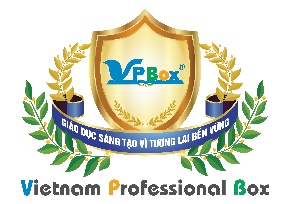 Unit 10:
Lesson 4
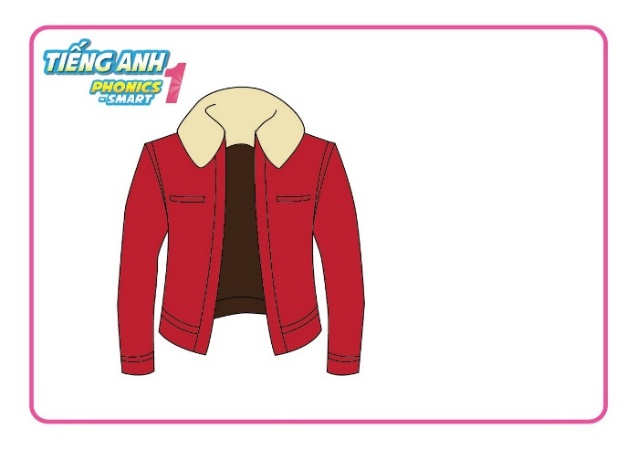 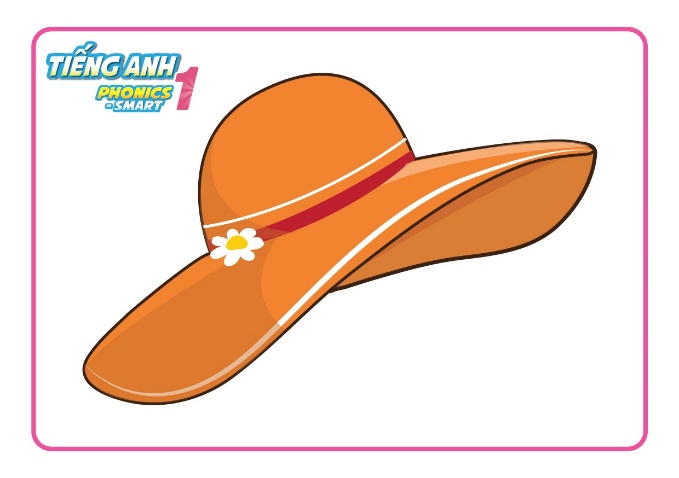 What's wrong?
jacket
socks
hat
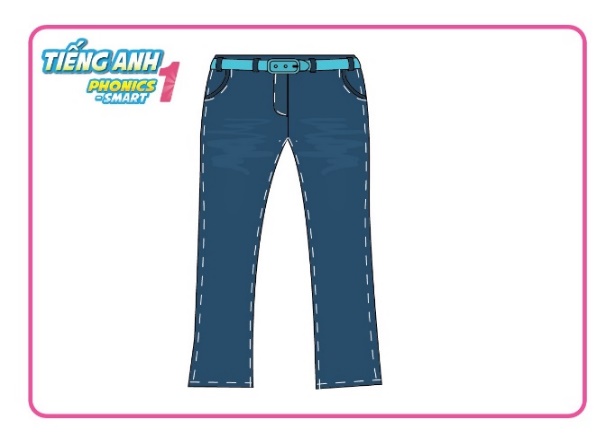 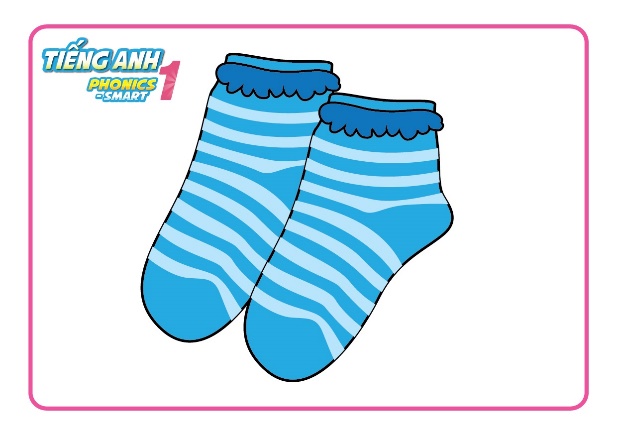 hat
socks
jeans
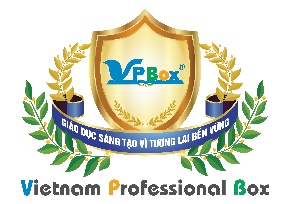 Unit 10:
Lesson 4
1. Listen and repeat.
2. Look, circle and say.
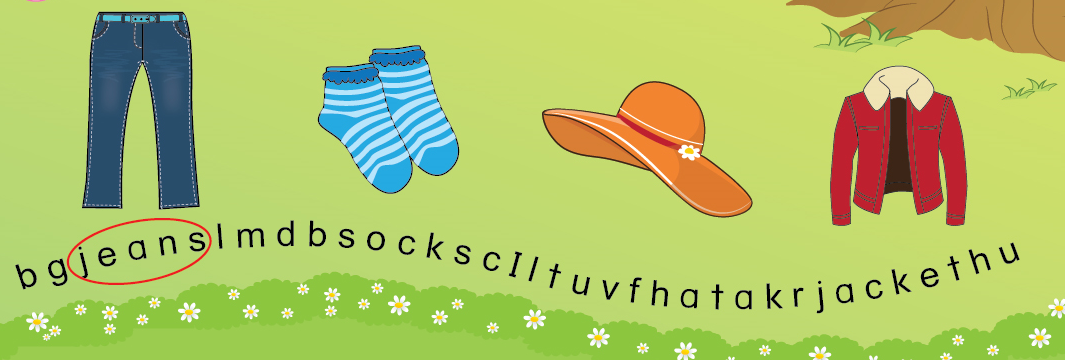 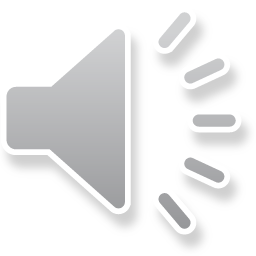 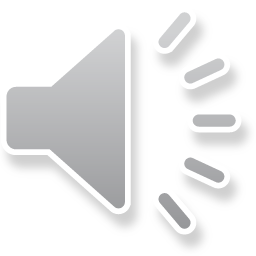 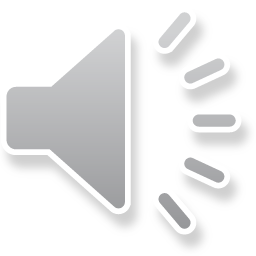 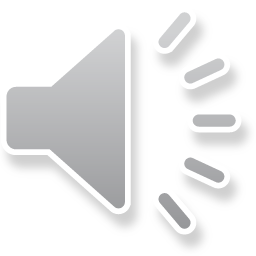 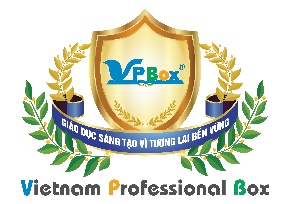 Unit 10:
Lesson 4
1. Listen and repeat.
2. Look, circle and say.
I have got a hat.
I have got ……….
3. Draw and say.
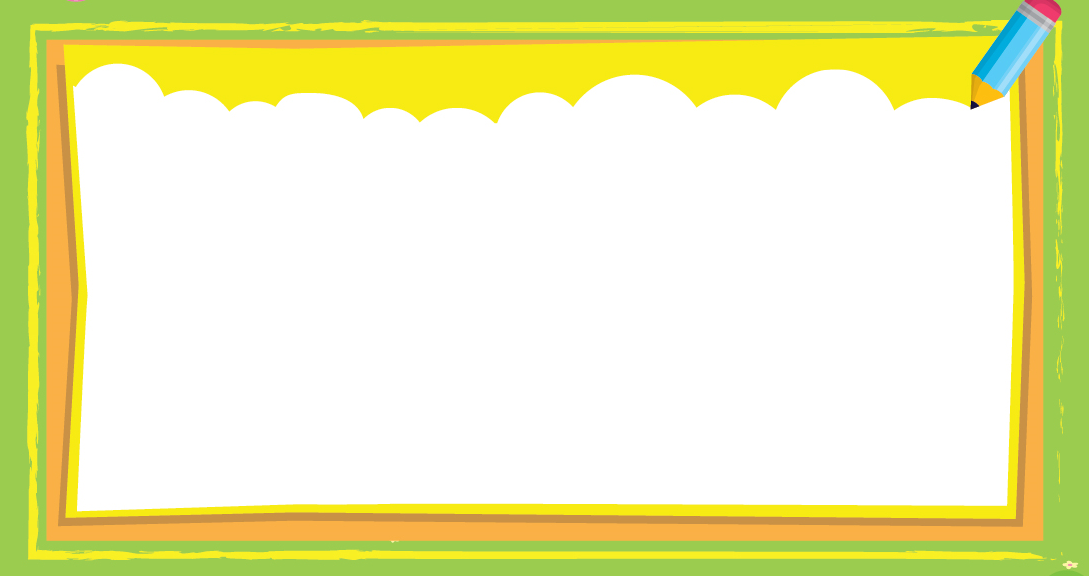 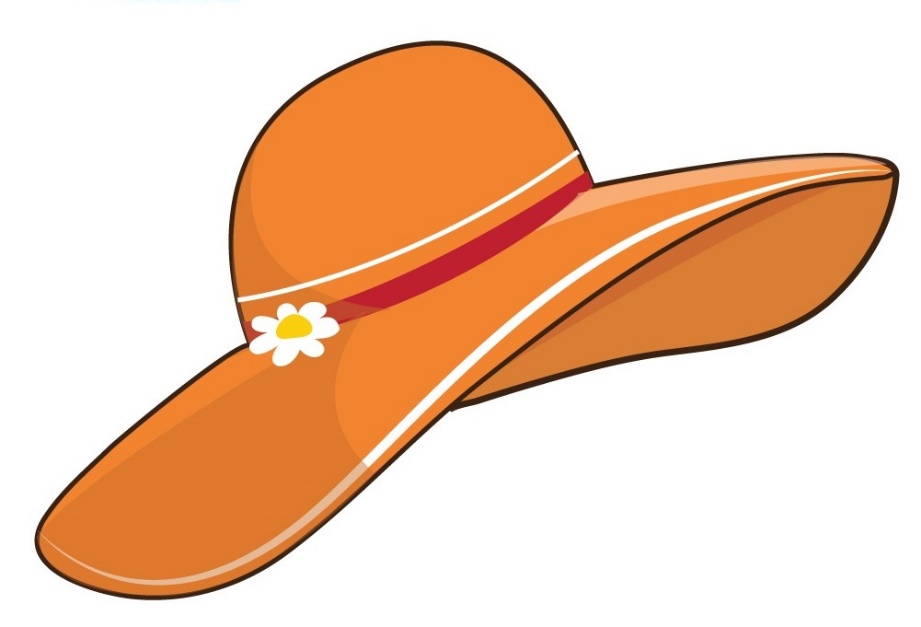 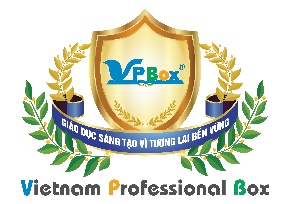 Unit 10:
Lesson 4
3. Draw and say.
I have got two jackets.
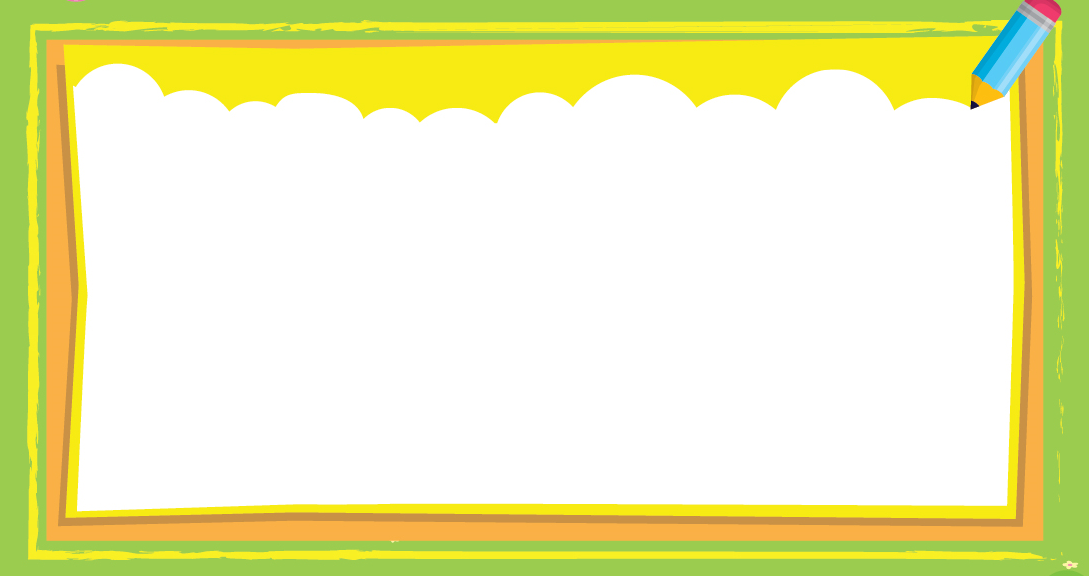 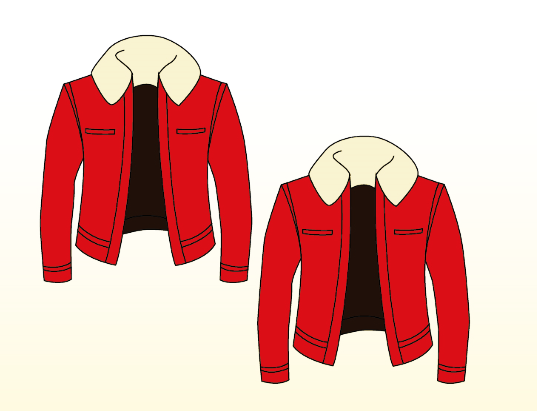 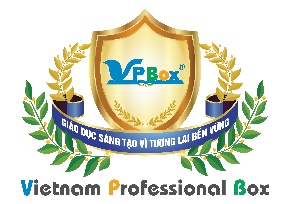 Unit 10:
Lesson 4
3. Draw and say.
I have got a pair of jeans.
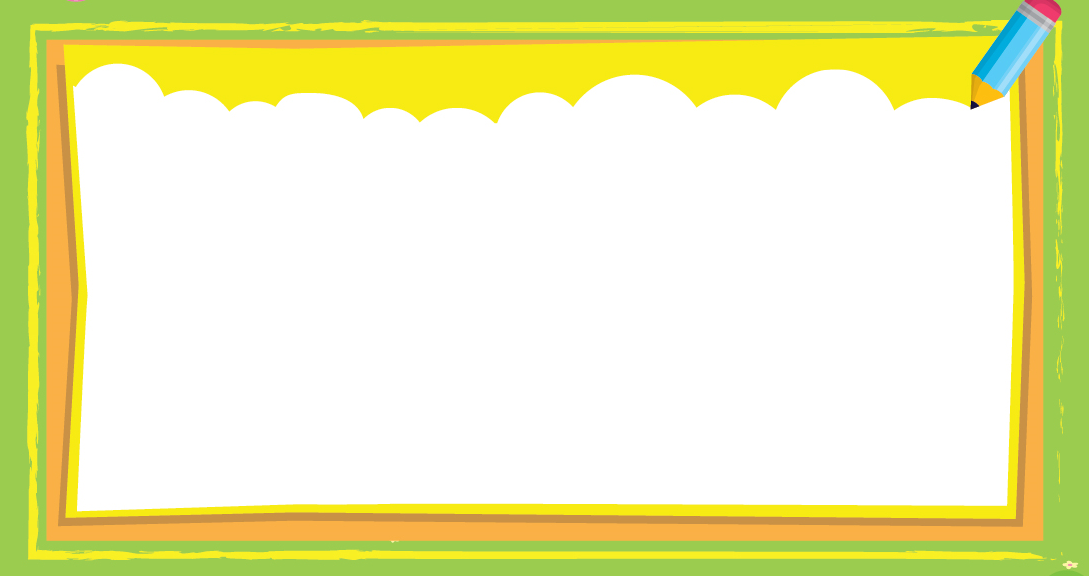 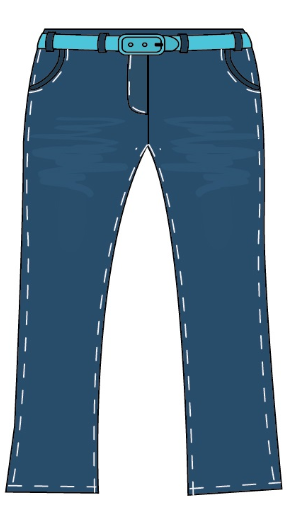 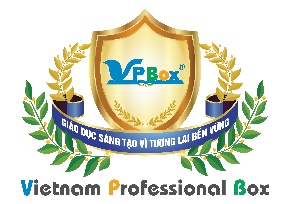 Unit 10:
Lesson 4
3. Draw and say.
I have got a pair of socks.
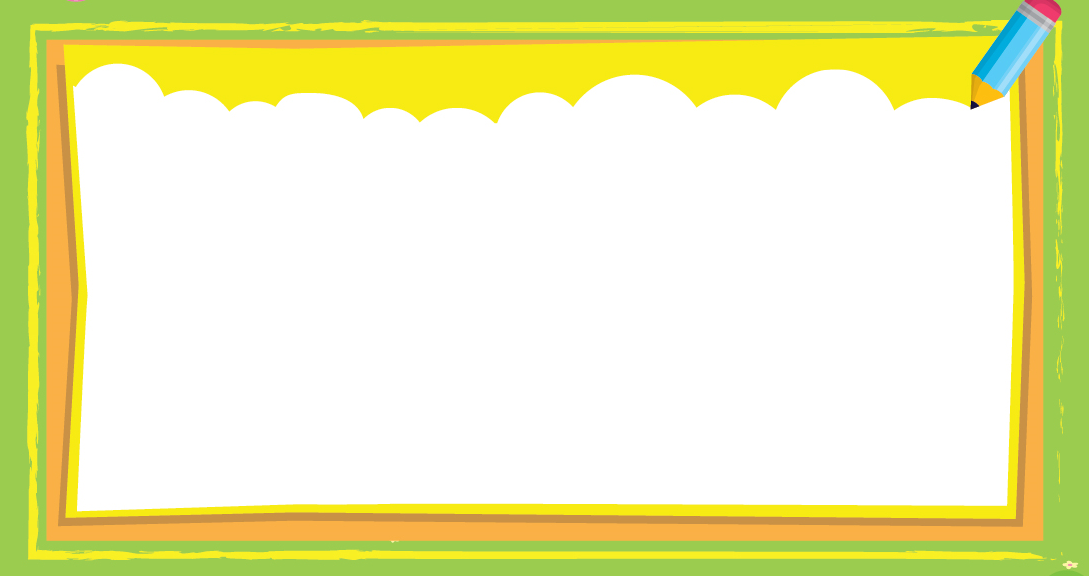 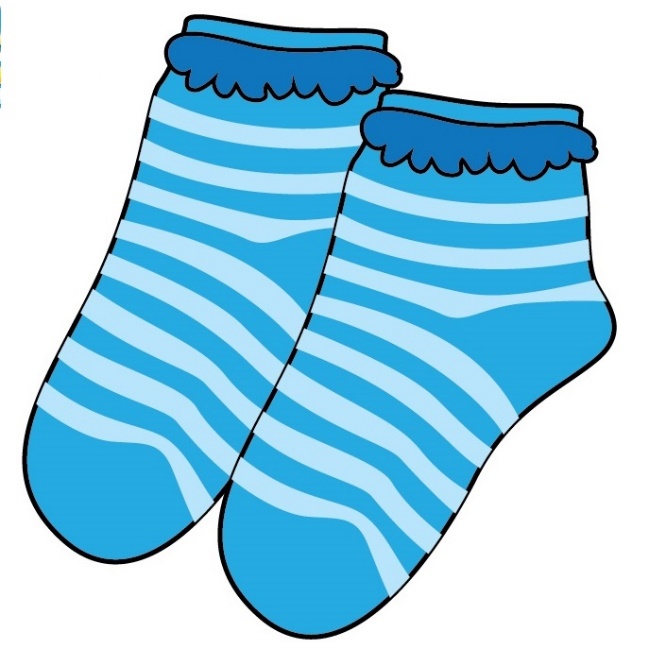 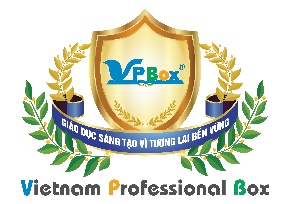 Lesson 4
Unit 10:
1. Listen and repeat.
2. Look, circle and say.
3. Draw and say.
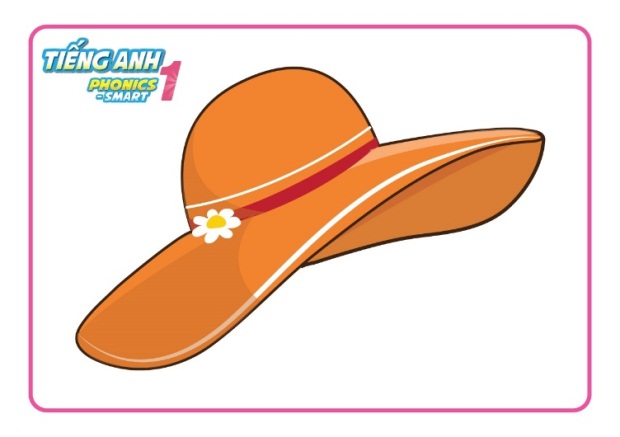 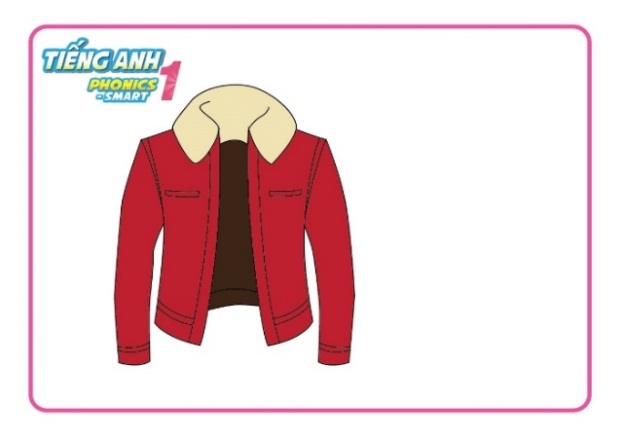 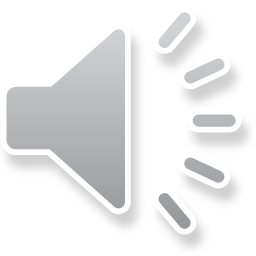 I have got ……….
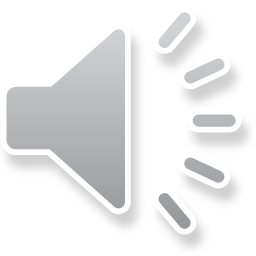 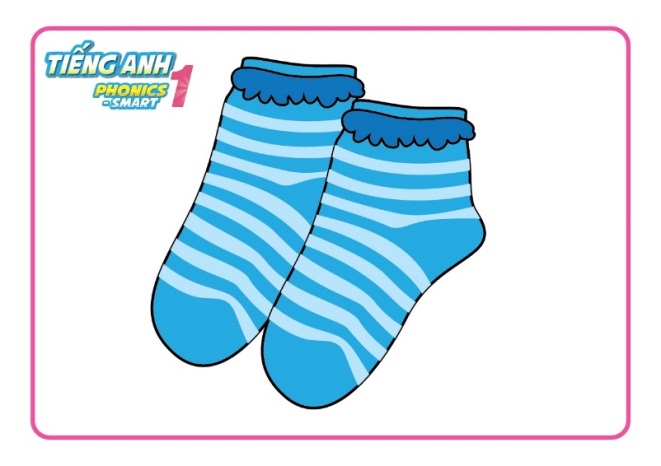 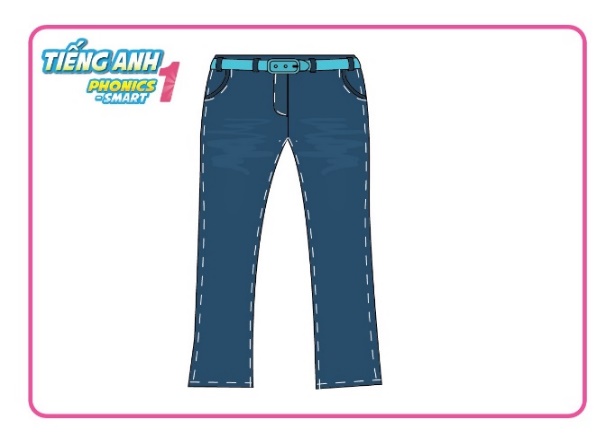 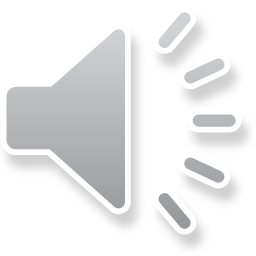 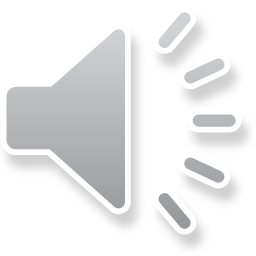